Chapter 5
Applications of Rational Choice and Demand Theories
Consumer Surplus
Consumer surplus: a dollar measure of the extent to which a consumer benefits from participating in a transaction.
In a graph → area between demand curve and price.
2
©2015 McGraw-Hill Education. All Rights Reserved.
Consumer surplus is an economic measure of consumer benefit. 

It is calculated by analyzing the difference between what consumers are willing and able to pay for a good or service relative to its market price, or what they actually do spend on the good or service. 

A consumer surplus occurs when the consumer is willing to pay more for a given product than the current market price.
3
©2015 McGraw-Hill Education. All Rights Reserved.
The Demand Curve Measure of Consumer Surplus
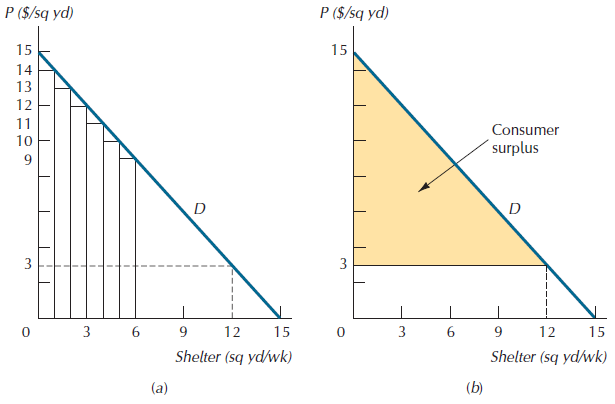 D represents an individual’s demand curve for shelter, which sells for a market price of $3/sq yd
4
©2015 McGraw-Hill Education. All Rights Reserved.
Example
An individual’s demand curve for gasoline is given by P = 10 – Q. If the individual’s weekly income is $1000 and the current price of gasoline is $2/gal, by how much will her consumer surplus decline if an oil import restriction raises price to $3/gal?
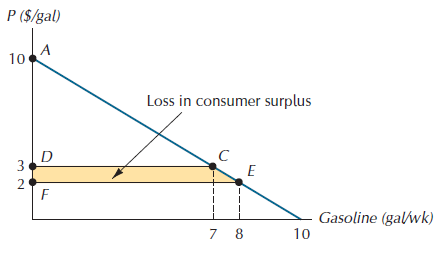 5
Example
When demand is estimated to be p = 50 – 0.5x, calculate the loss in consumer surplus when a tax drives price from $1 to $5.
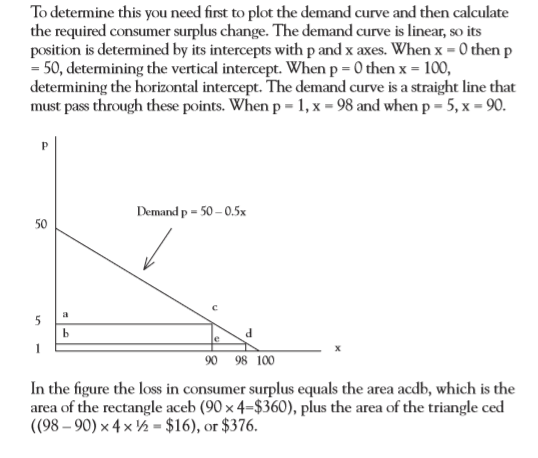 6
©2015 McGraw-Hill Education. All Rights Reserved.
Example
Consumer & Producer Surplus If QD = 950 – P and QS = 2P - 160:

a. Solve for the market equilibrium price (P*) and market equilibrium quantity (Q*). 
b. Solve for consumer surplus, producer surplus and total surplus.
7
©2015 McGraw-Hill Education. All Rights Reserved.